Message Passing Interface (MPI) – Parte I
Prof. André Leon S. Gradvohl, Dr.
gradvohl@ft.unicamp.br
Plano de aula
Computação distribuída
O ambiente MPI
Estrutura básica de um programa com MPI
Envio e recebimento de mensagens no MPI
2
1
Computação Distribuída
Sistemas de computação com memória distribuída
Computação distribuída
A computação com memória distribuída tem características que precisam ser consideradas:
Diferentes espaços de endereçamento.
A comunicação deve ser feita através de trocas de mensagens.
A rede é um dos principais gargalos, isto é, uma rede lenta pode comprometer a velocidade total do processamento.
Nem todos os componentes de um sistema distribuído têm a mesma arquitetura, mas todos devem ter um protocolo comum.
4
Computação com memória distribuída
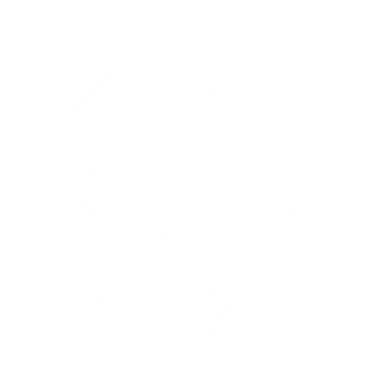 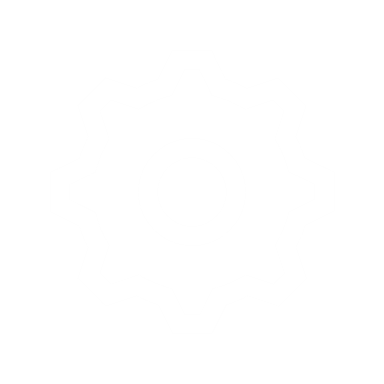 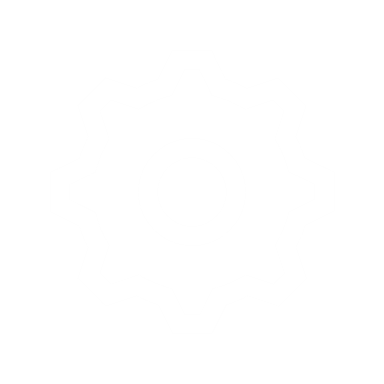 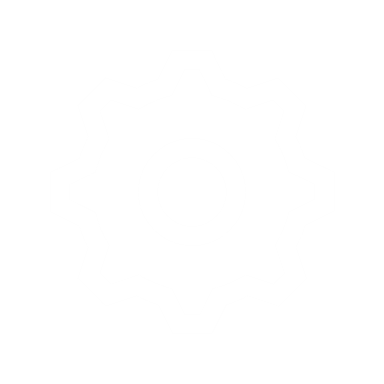 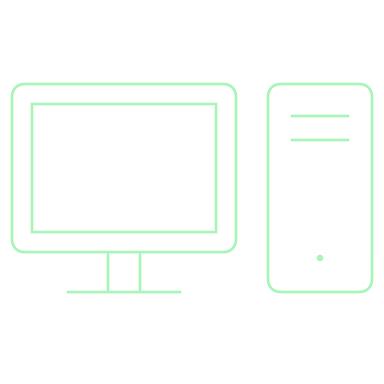 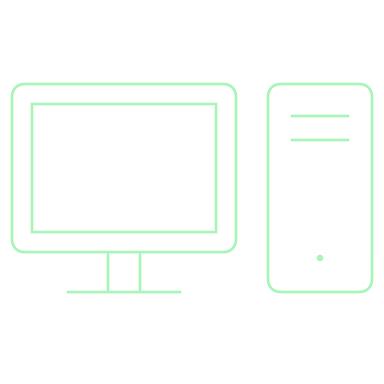 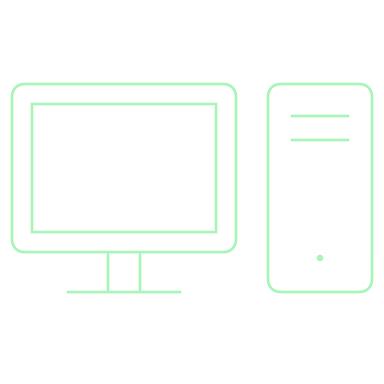 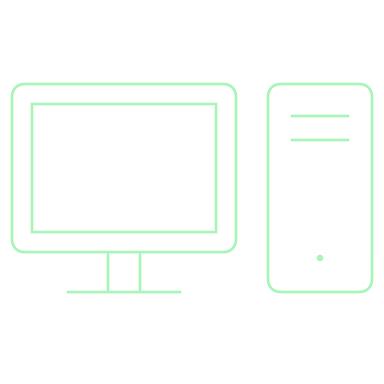 Rede
A velocidade de troca de mensagens é bem menor do que o acesso à memória. Portanto, a troca de mensagens deve ser muito bem aproveitada.
5
2
O ambiente MPI
Como utilizar o MPI para computação distribuída
Ambiente MPI
Para execução de um programa com rotinas MPI em um sistema distribuído, é necessário que todos os componentes desse processo (cópias do programa original ou outros programas) estejam devidamente instanciados em todas as máquinas que compõem o sistema.
As diferentes implementações do MPI (MVAPICH, OpenMPI, IntelMPI etc) possuem seus ambientes de execução. No entanto, a sintaxe para instanciação desses ambientes de execução é muito similar.
mpirun -n #processos -hostfile máquinas programa
Ambiente de execução.
Número de processos.
Arquivo com o nome ou os endereços IP das máquinas
Programa que será instanciado nas máquinas.
7
Ambiente MPI
Hardware (proc. + memória + rede)
Hardware (proc. + memória + rede)
Hardware (proc. + memória + rede)
Hardware (proc. + memória + rede)
Hardware (proc. + memória + rede)
Hardware (proc. + memória + rede)
Processo
Processo
Processo
Processo
Processo
Processo
MSG
MSG
Ambiente MPI
Ambiente MPI
Ambiente
MPI
Ambiente MPI
Ambiente MPI
Ambiente MPI
Ambiente MPI
MSG
MSG
Sistema Operacional
Sistema Operacional
Sistema Operacional
Sistema Operacional
Sistema Operacional
Sistema Operacional
Rede
8
3
Estrutura básica de um programa com MPI
Os comandos principais de um programa MPI
Estrutura básica de um programa MPI
Inicialização do ambiente MPI
#include "mpi.h"
#include <stdio.h>
#include <stdlib.h>

int main (int argc, char *argv[])
{
  int numtasks, rank;

  MPI_Init(&argc,&argv);
  MPI_Comm_size(MPI_COMM_WORLD, &numtasks);
  MPI_Comm_rank(MPI_COMM_WORLD, &rank);

  // Troca de mensagens

  MPI_Finalize();
}
Obtenção do número de tarefas
Obtenção do identificador do processo
Trocas de mensagens
Finalização do ambiente MPI
10
4
Troca de mensagens em MPI
Envio e recebimento de mensagens no MPI
As mensagens MPI
Em MPI, a passagem de mensagens é o método básico de comunicação entre os processos durante uma execução em paralelo. 
Numa rotina de envio de dados ou de recebimento de dados, uma "MPI Message" contém duas partes: o dado, com informações dos dados que se deseja enviar ou receber, e o envelope com informações da origem ou do destino dos dados. 
Mensagem = dado(3 parâmetros de informações) + 		envelope(3 parâmetros de informações)
12
Envio de mensagens com MPI_Send
MPI_Send
Rotina padrão de envio de mensagens, com interrupção da execução - "Blocking send". 
O processo só retorna a execução após o dado ter sido enviado. 
Após retorno, libera o "system buffer" e permite acesso ao "aplication buffer". 

int MPI_Send (*sndbuf, count, datatype, dest, tag, comm)
sndbuf Endereço do dado que será enviado. Endereço do "aplication buffer"; 
count Número de elementos contidos no endereço inicial, que serão enviados; 
datatype Tipo dos dados no endereço inicial; 
dest Identificação do processo destino que irá receber os dados; 
tag Rótulo de identificação da mensagem, somente numérico; 
comm “MPI communicator”;
13
Recebimento de mensagens com MPI_Recv
MPI_Recv
Rotina padrão de recebimento de mensagens, com interrupção da execução - "Blocking receive". 
O processo só retorna a execução após o dado ter sido recebido e armazenado. 
Após retorno, libera o "system buffer"

int MPI_Recv (*recvbuf, count, datatype, source, tag, comm, *status)
recvbuf Endereço onde será armazenado o dado que será recebido. Endereço do "aplication buffer"; 
count Número de elementos que serão recebidos;  datatype Tipo dos dados no endereço inicial; 
source Identificação do processo que enviou os dados, ou MPI_ANY_SOURCE;
tag Rótulo de identificação da mensagem, somente numérico, ou MPI_ANY_TAG; 
comm “MPI communicator”;  
status Vetor de três elementos, com informações de source, tag e erro;
14
Exemplo: primitivas de comunicação
#include "mpi.h"
#include <stdio.h>

main(int argc, char *argv[])
{
  int numtasks, rank, dest, source, rc, count, tag=1;  
  char inmsg, outmsg='x';
  MPI_Status Stat;   

  MPI_Init(&argc,&argv);
  MPI_Comm_size(MPI_COMM_WORLD, &numtasks);
  MPI_Comm_rank(MPI_COMM_WORLD, &rank);

  if (rank == 0){ // O mestre executa esse trecho
   dest = 1;
   source = 1;
   MPI_Send(&outmsg, 1, MPI_CHAR, dest, tag, MPI_COMM_WORLD);
   MPI_Recv(&inmsg, 1, MPI_CHAR, source, tag, MPI_COMM_WORLD, &Stat);
 }
Endereço do buffer (variável)
Quantidade de dados
Tipo dos dados
Destino
tag
Comunicador
15
Exemplo: primitivas de comunicação
Variável de status
else if (rank == 1) { // Trabalhador executa esse trecho
     dest = 0;
     source = 0;
     MPI_Recv(&inmsg, 1, MPI_CHAR, source, tag, MPI_COMM_WORLD, &Stat);
     MPI_Send(&outmsg, 1, MPI_CHAR, dest, tag, MPI_COMM_WORLD);
     }

   MPI_Finalize();
   }
Fonte dos dados
Comunicador
tag
Tipo dos dados
Quantidade de dados
Endereço do Buffer
16